БЕЗКОНФЛІКТНА КОМУНІКАЦІЯВ ОСВІТНЬОМУ СЕРЕДОВИЩІ
2021
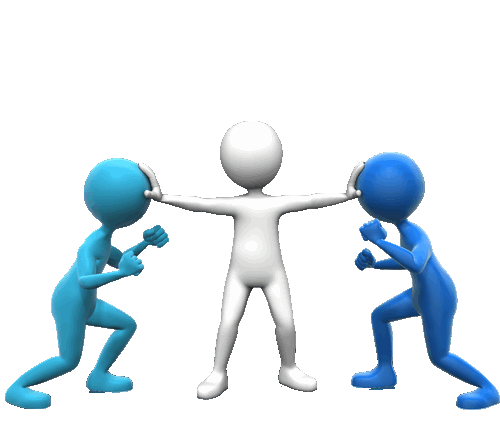 Комунікація – це процес обміну думками, ідеями, фактами з важливими для досягнення мети групами людей або особами. Мета – досягти взаєморозуміння та отримати довіру.
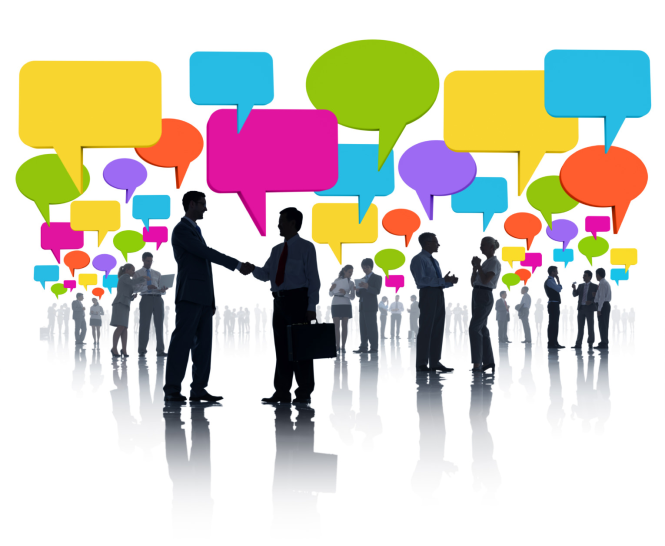 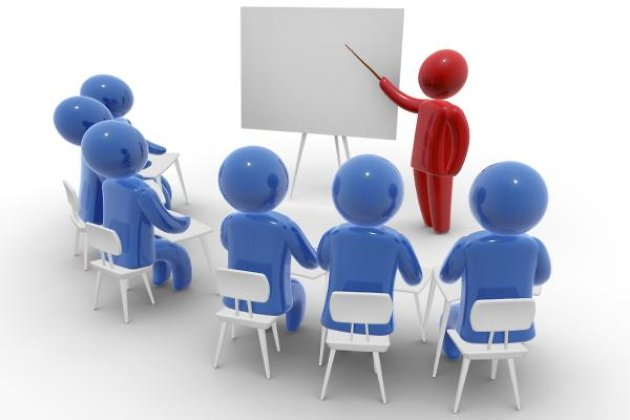 Комунікація – це завжди діалог, де присутні думки, почуття й реакція присутніх. Тому ключове завдання – не тільки сформувати чітке і ясне повідомлення, а й переконатися, що у підсумку дійшло до аудиторії, і що саме вона зрозуміла.
Ефективна комунікація – це обмін повідомленнями, під час якої співрозмовники демонструють взаємоповагу, і той, хто слухає, сприймає з повідомлення саме те, що має на увазі мовець. Здається, що може бути простішим за спілкування: один говорить, а другий слухає. Однак цей процес не такий простий, адже нерідко трапляється, що зміст відправленого нами повідомлення не збігається з тим, що отримує співрозмовник.
Бар’єри у спілкуванні
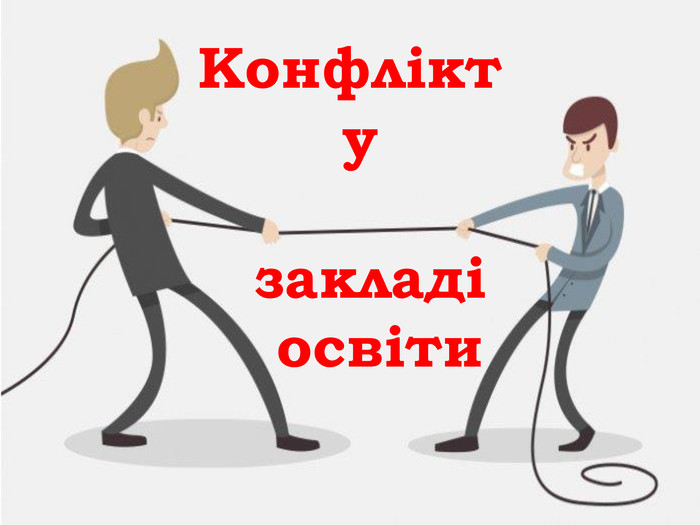 Предмет конфлікту - це проблема, що існує об'єктивно або є плодом уяви конфліктуючих сторін.
Об'єкт конфлікту - це матеріальна чи духовна цінність, до володіння якої прагнуть всі конфліктуючі сторони.
Конфліктні відносини - це спосіб (процес) взаємодії, характеризується розбіжністю або незнанням, нерозумінням цілей, потреб, інтересів партнера. Виникнення конфліктних взаємин приводить до створення конфліктної ситуації.
Конфліктна ситуація - ситуація прихованого або відкритого протистояння двох або більше сторін-учасниць, кожна з яких має свої цілі, мотиви, засоби або способи вирішення проблеми, особисто значущої для кожного її учасника. У ході цього протистояння суб'єкти конфлікту шукають привід для відкритого зіткнення, який далеко не завжди безпосередньо пов'язаний з основною причиною конфлікту. Цей привід дає можливість для виникнення інциденту.
Інцидент - дія або сукупність дій учасників конфліктної ситуації, що провокують різке загострення протиріччя і початок боротьби між учасниками.
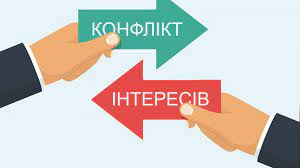 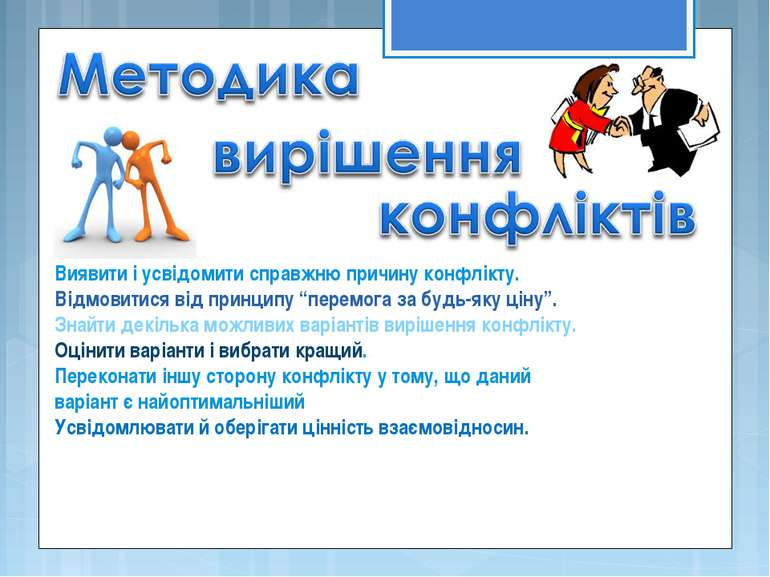 Рекомендаційний список літератури
Анцупов, А. Я. Конфликтология  : учеб. для студентов высш. учеб. заведений / А. Я. Анцупов, А. И. Шипилов. - 2-е изд., перераб. и доп. - М. : Юнити, 2004. - 591 с. : табл. 
Безпальча, Р. Шляхи мирного розв'язання конфліктів у школі / Руслана Безпальча. - Тернопіль : Підруч. і посіб., 2001. - 95 с. 
Булах, М. Вирішення конфліктів в освітньому середовищі : психол. клуб для старшокл. / Марина Булах // Психолог : всеукр. газ. для психологів, учителів, соц. педагогів. - 2017. - № 23/24. - С. 47-58
Волкова, Н. П. Професійно-педагогічна комунікація : навч. посіб. / Н. П. Волкова. - Київ : Академія, 2006. - 255 с. 
Гришина, Н. В. Психология конфликта / Н. В. Гришина. - СПб. ; М. ; Харьков : Питер, 2002. - 464 с. : граф.
Гусєва, А. Медіація у школі. Практика ненасильницького вирішення конфліктів / Анжела Гусєва // Психолог. Шк. світ : всеукр. газ. для психологів, учителів, соц. педагогів. - 2012. - № 10. - С. 29-31.
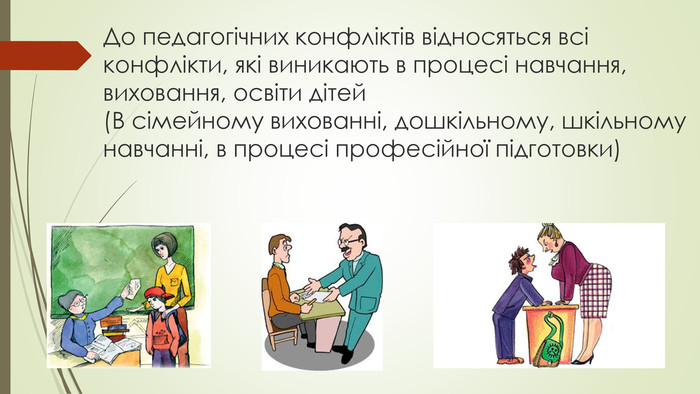 Іванова, К. А. Конфліктність і толерантність: становлення толерантних відносин у суспільстві / К. А. Іванова // Вісник Житомирського державного університету імені Івана Франка : наук. журн. / Житомир. держ. ун-т ім. І. Франка, М-во освіти і науки України. - Житомир : Вид-во ЖДУ ім. І. Франка, 2010. - Вип. 52. - С. 9-12. 
Ішмуратов, А. Т.  Конфлікт і згода. Основи когнітивної теорії конфліктів : навч. посіб / А. Т. Ішмуратов ; Міжнар. фонд ''Відродження''. - Київ : Наук. думка, 1996. - 189, [1] с.
Козлов, В. В. Управление конфликтом / В. В. Козлов, А. А. Козлова. - М. : Эксмо, 2005. - 221, [1] с. : рис., табл.
Котловий, С. А. Формування соціального досвіду безконфліктної поведінки в учнів професійного ліцею : монографія / С. А. Котловий, Л. О. Котлова. - Житомир : Вид-во Євенок О. О., 2018. - 260 с. 
Котловий, С. Формування соціального досвіду безконфліктної поведінки / Сергій Котловий // Суспільно-політичні та психологічні студії : зб. наук. пр. / Ін-т соціол. Варшав. ун-ту, Житомир. держ. ун-т ім. І. Франка. - Житомир ; Варшава : Вид-во Євенок О. О., 2018 = Społeczno-polityczne i psychologiczne studia. - Вип. 2. - С. 64-68.
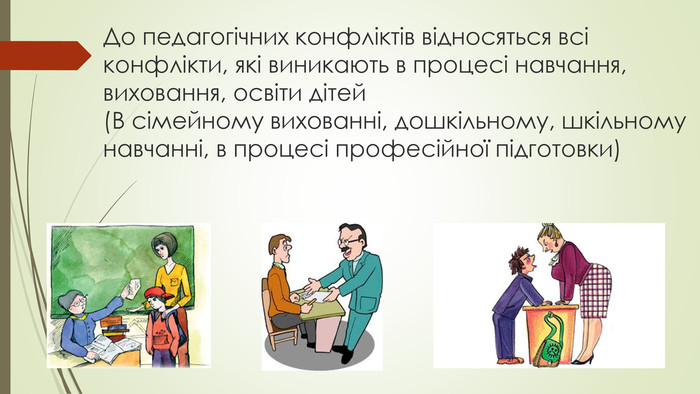 Нагаєв, В. М. Конфліктологія  : курс лекцій (модул. варіант) : навч. посіб. для студ. вищ. навч. закл. / В. М. Нагаєв ; М-во освіти і науки України, Харк. нац. аграр. ун-т ім. В. В. Докучаєва. - К. : Центр навч. л-ри, 2004. - 198 с. : табл. 
Науменко, Т. В. Социология массовой коммуникации : учеб. пособие / Т. В. Науменко. - М. ; СПб. ; Киев : Питер, 2005. - 288 с. : табл.
 Сердюк, В. У гармонії з конфліктом : заняття для батьків / Валентина Сердюк // Психолог. Шкільний світ : всеукр. газ. - 2010. - № 17. - С. 9-10. - Бібліогр. в кінці ст.
Федотова, Л. Н. Социология массовой коммуникации : учеб. для студентов высш. учеб. заведений / Л. Н. Федотова. - М. ; СПб. ; Киев : Питер, 2004. - 396 с.  
Шарков, Ф. И. Теория коммуникации (базовый курс) : учеб. для студентов высш. учеб. заведений / Ф. И. Шарков. - 2-е изд. - М. : РИП-холдинг, 2004. - 245 с.  
Юрків, Я. І. Умови вирішення конфліктів у підлітковому середовищі соціальним педагогом / Юрків Я. І. // Соціальна педагогіка: теорія та практика : наук.-метод. журн. - 2013. - №2. - С. 32-41.
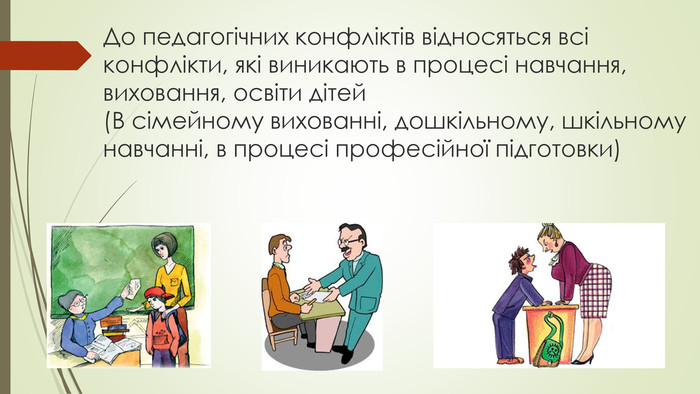 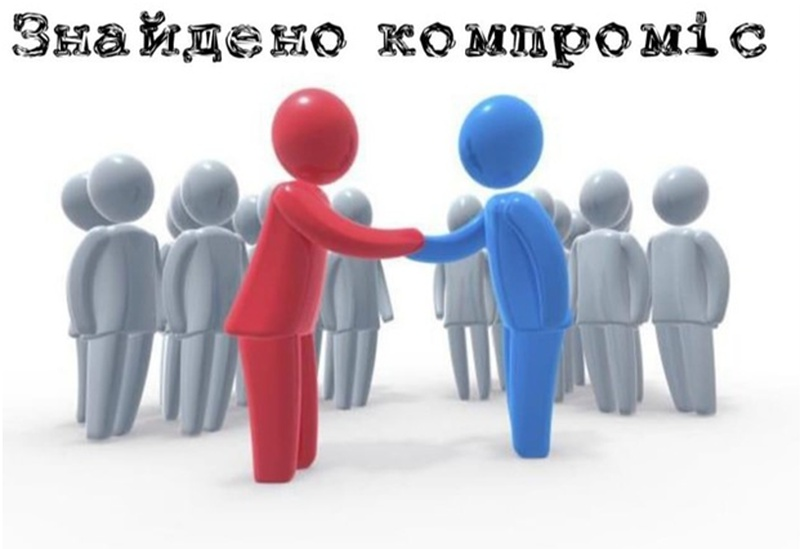 Дякуємо за увагу!